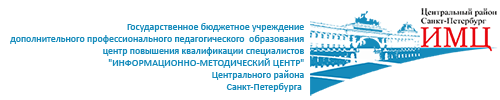 Конкурс педагогических достижений Центрального района Санкт-Петербурга «Образование: взгляд в БУДУЩЕЕ»
2020
Образование 
завтрашнего дня — 
СЕГОДНЯ!
Educatioооn3000 
Ноэми Пэймал 
(Noemi Paymal)
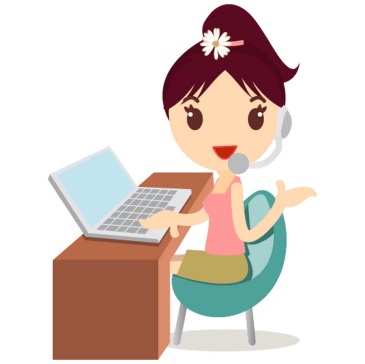 Телепортация в образование будущего
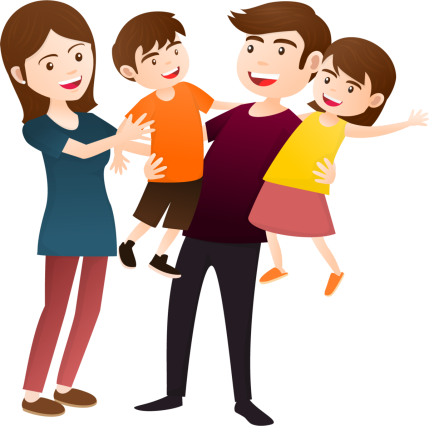 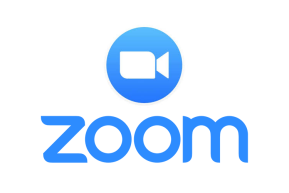 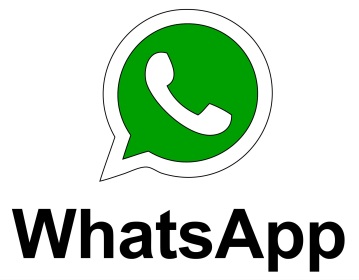 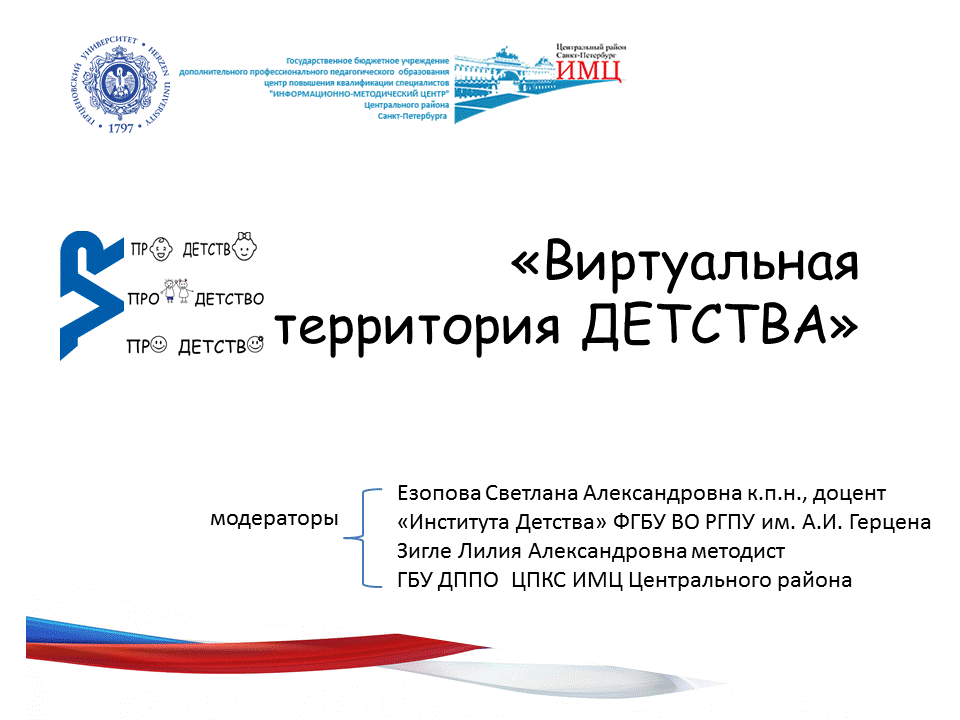 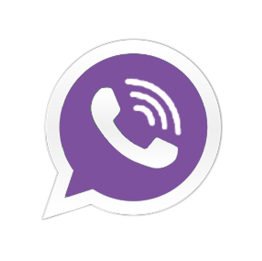 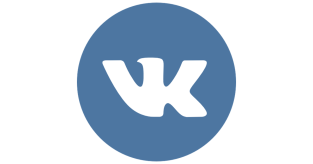 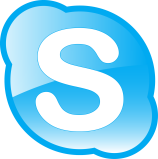 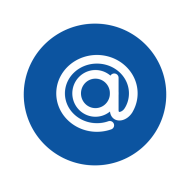 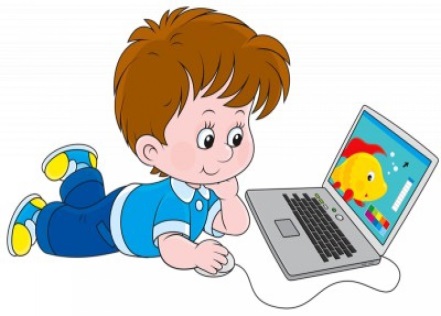 Сохраняя
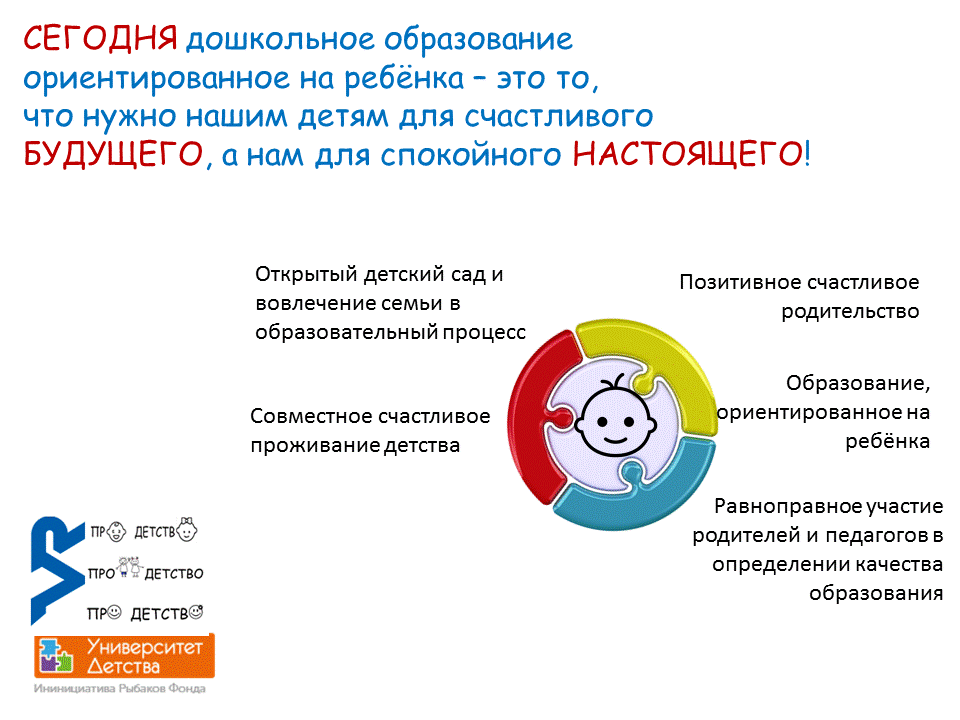 постоянные ценности
ДОШКОЛКИ
СЕГОДНЯ дошкольное образование, ориентированное на ребёнка – это то, 
что нужно нашим детям для счастливого БУДУЩЕГО, а нам для спокойного НАСТОЯЩЕГО!
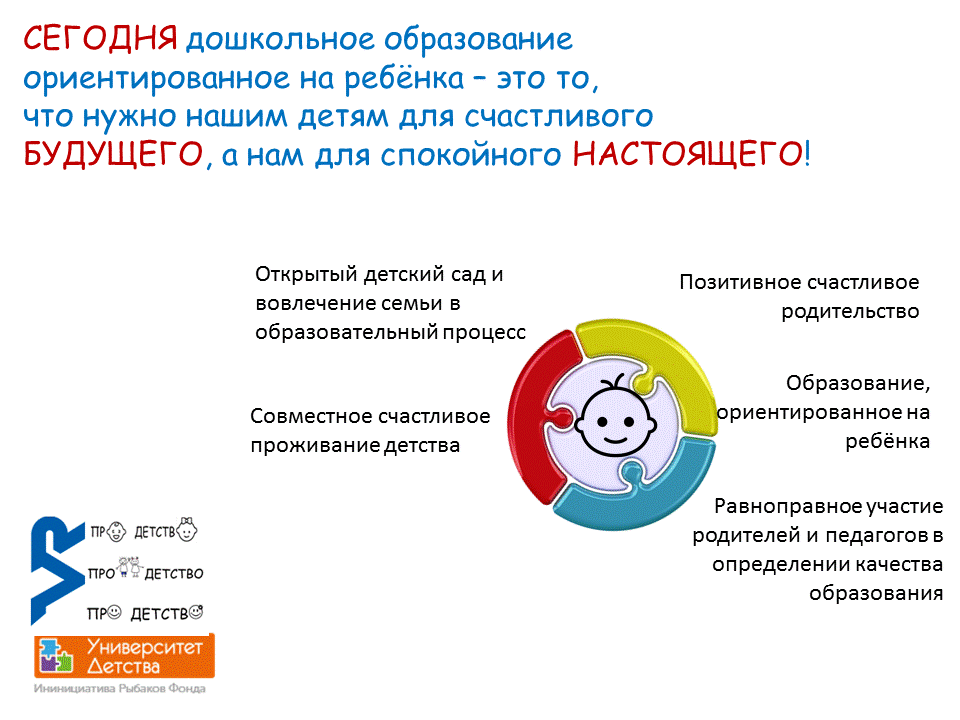 Новый образовательный опыт СЕГОДНЯ? Какой он?
РОДИТЕЛЬ сегодня
пассивный потребитель или активный соучастник?
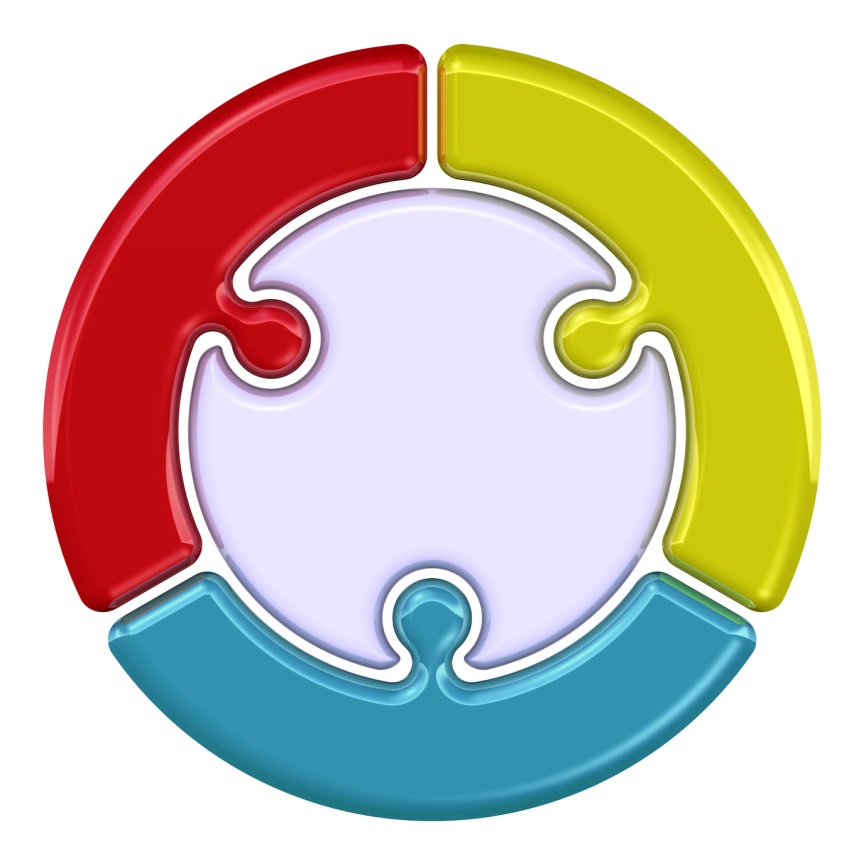 ДЕТСКИЙ САД сегодня
нужно ли ему наше сопровождение?
offline и online = смешанное обучение?
а если поддержка педагога необходима, то какая?
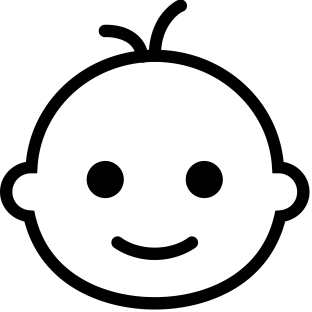 необходимо ли ему методическое сопровождение и какое?
сопровождение семьи online – реальность или фантазии?
требует ли online коммуникация новых навыков?
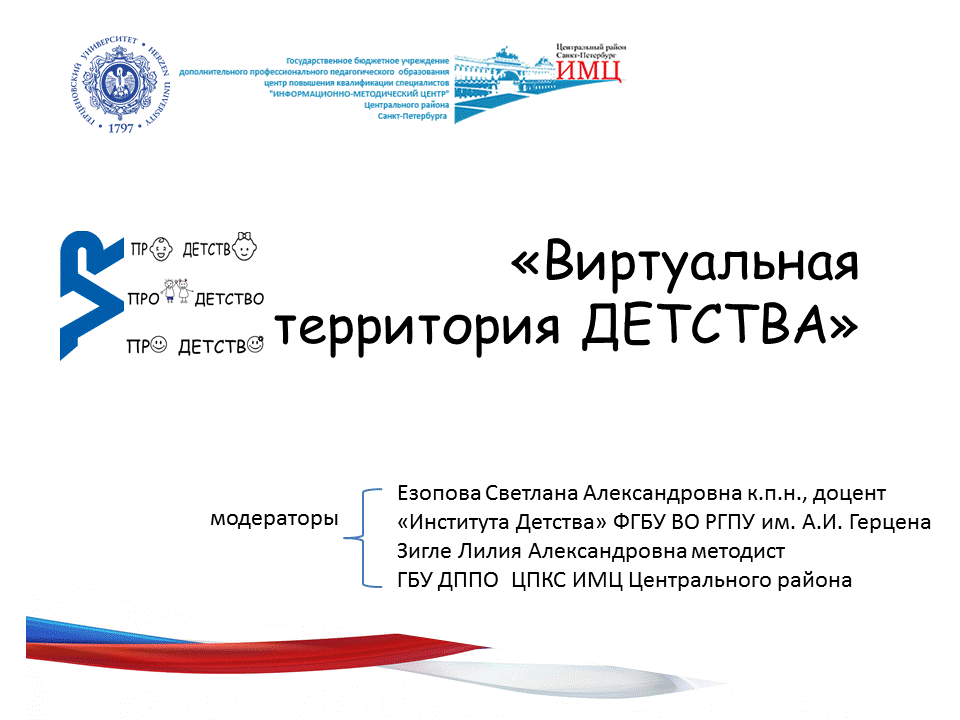 какими новыми компетенциями должен обладать?
ПЕДАГОГ сегодня
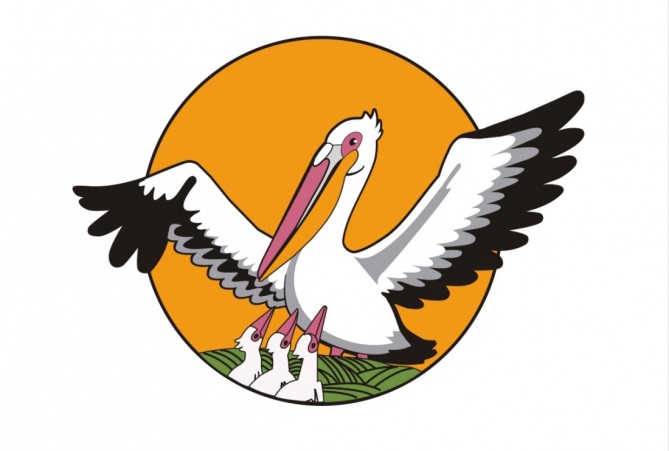 Цель конкурса: 
способствовать развитию мотивации профессионального роста, повышению престижа и формированию позитивного социального и профессионального имиджа педагогической профессии.
Задачи конкурса:

•	выявление талантливых и творчески работающих педагогов и специалистов образовательных учреждений Центрального района Санкт-Петербурга;
•	развитие и поддержка инновационных разработок и технологий, способствующих развитию системы образования;
•	выявление новых образовательных технологий, направленных на гуманизацию обучения и воспитания;
•	развитие форм профессионального общения и расширение его диапазона;
•	распространение передового педагогического опыта;
•	создание образовательного пространства в системе образования Центрального района, оказывающего эффективное влияние на процессы обучения и воспитания.
Регистрация на участие в конкурсе 01.10.2020 – 30.10.2020
Церемония открытия конкурса  03.11.2020
Круглый стол, посвященный актуальным проблемам образования в России
Самопрезентация (заочная) Электронная творческая самопрезентация
Видеозапись занятия на детской аудитории
23.11.2020  
30.11.2020
05.11.2020 – 13.11.2020
Продолжим предметный разговор
по турам конкурса……….